Osaka uzak …..?

Okul yakın ……?

Taro genç ……..?

Aiko yaşlı ……?

Tren istasyonu kalabalık …..?

Dolmuş boş …..?

Kedi küçük ……..?

Köpek büyük ……?
mı
Şu kalemler pahalı mı? そっちのペンは高いですか
Hayır, pahalı …… .

Sen yabancı mı…..?　あなたは外国人ですか
Evet, ben yabancı… .

Bu hesap doğru ….?　この計算は正しいですか
Hayır, …..（間違っている, 不可) / ….. değil.

Sen hasta mısın? あなたは病気ですか
Evet, hasta…. .

Ben güzel mi….?
Hayır, güzel ….. .
Evet, çok güzel ……. .

Bu benim kardeş…. , ama senin kardeş…. değil. 彼は私の兄弟ですが、あなたの兄弟じゃないです。
mı
mi
mı
mı
mu
mü
mü
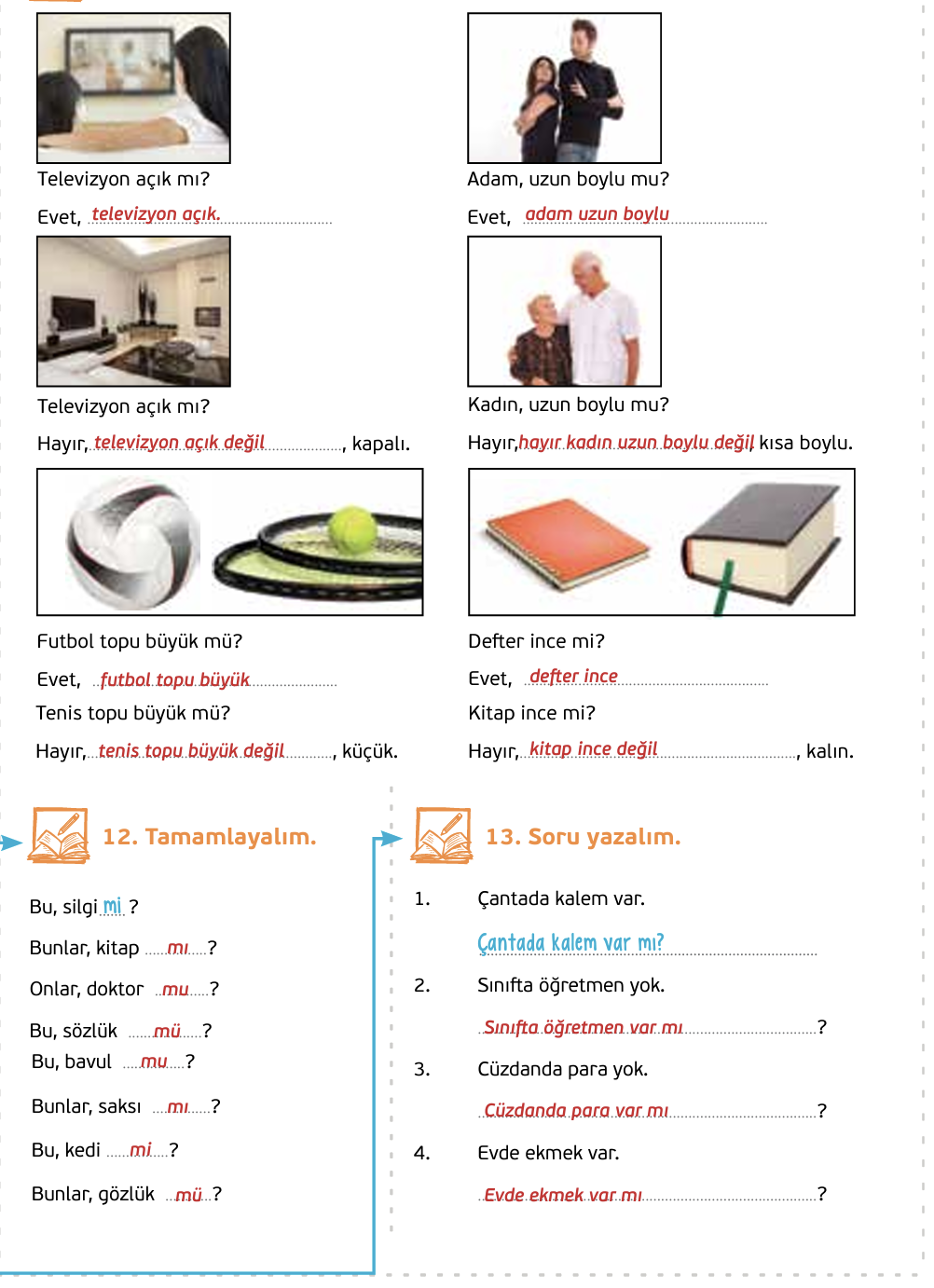